Optimizing Processes for Global Reduction
Unlocking Quantitative Opportunities in Security
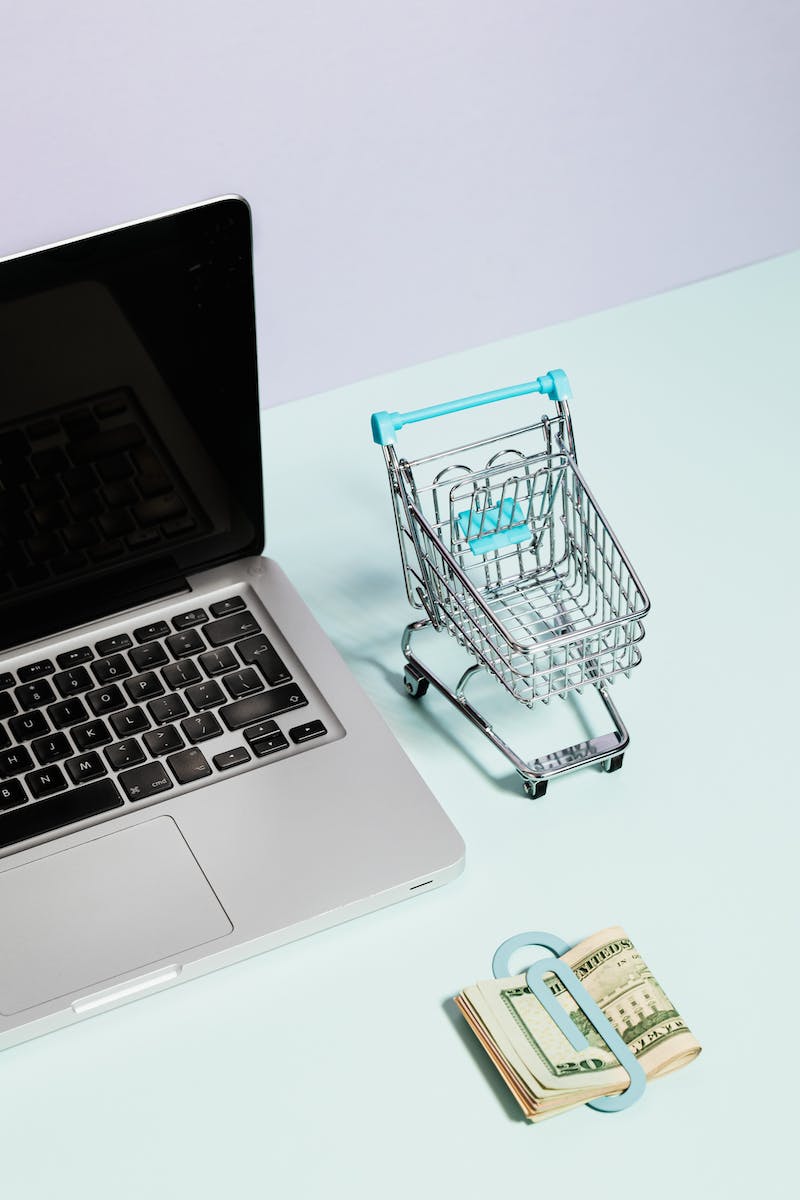 Introduction
• General thirty day offer for objective
• Key reduction strategies for optimization
• Quantitative opportunities in security
• Global impact of these strategies
Photo by Pexels
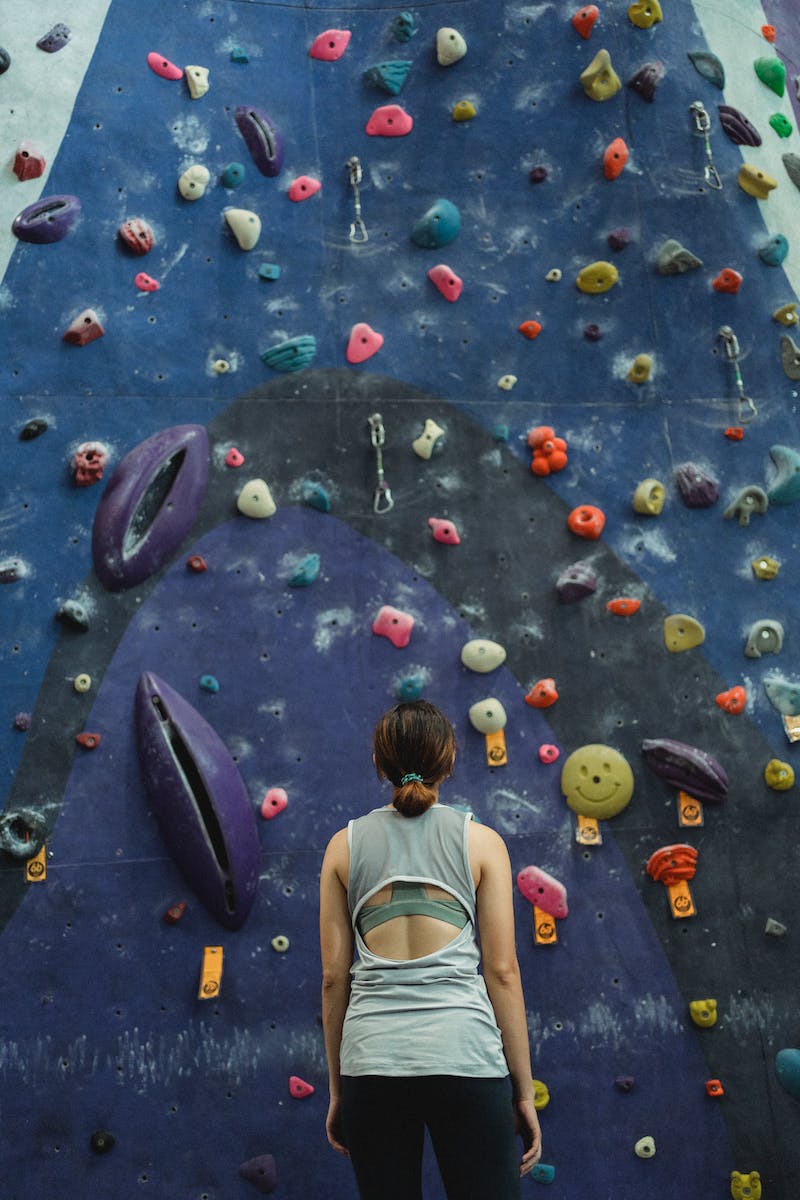 Challenges in Implementation
• Meeting the contributor's expectations
• Overcoming the vol challenge
• Potential obstacles to successful implementation
Photo by Pexels
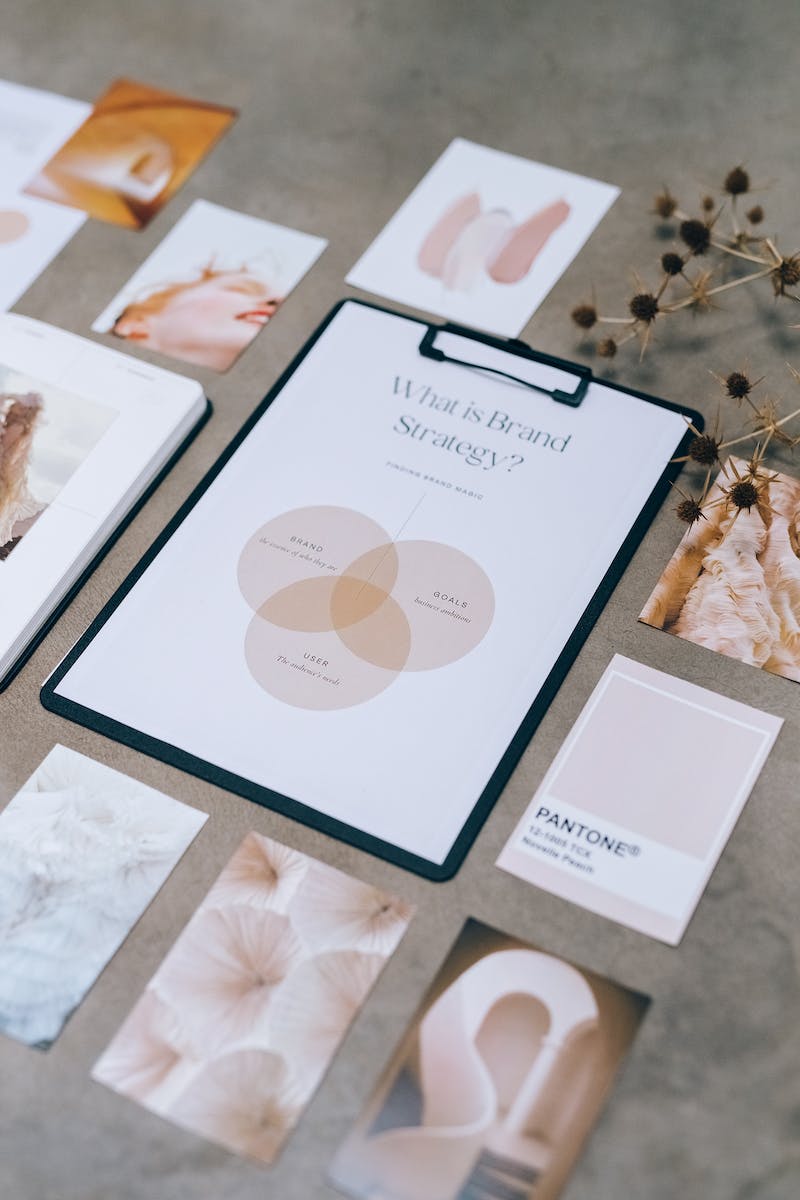 Strategy Optimization Category
• Understanding the different categories of strategy optimization
• Exploring the benefits of this specific category
• Examples of successful strategy optimization
• Global impact of this category
Photo by Pexels
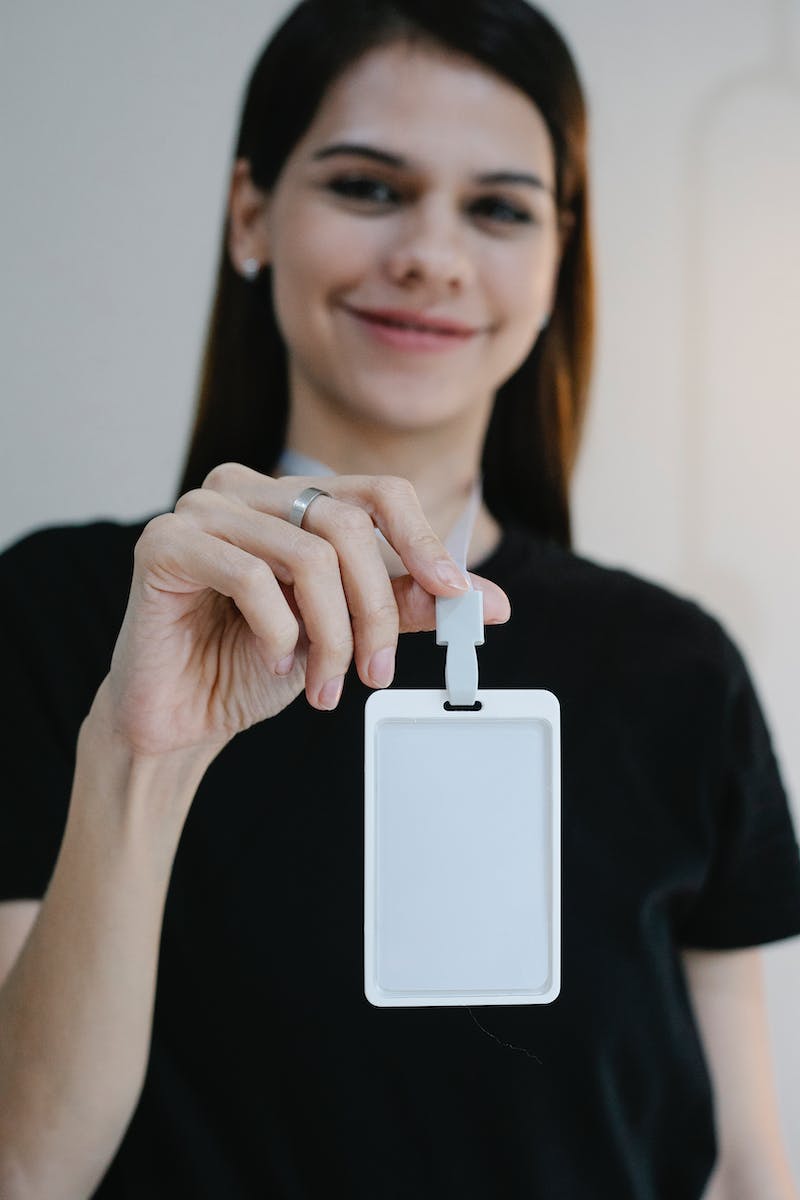 Conclusion
• The significance of quantitative opportunities in security
• Key takeaways from the presentation
• Call to action for further exploration
• Acknowledgment and gratitude
Photo by Pexels